ZTM 316 Mekanizmalar 2.Hafta
Prof. Dr. Ramazan ÖZTÜRK
1
Mekanizmaların Yapısı :

    Bir mekanizmayı oluşturan ve hareketleri, kuvvetleri bir yerden başka yere istenilen koşullarda ileten katı cisimlere uzuv adı verilmektedir.
    Bir uzvu başka bir uzva bağlamaya yarayan uzuv parçasına eleman; 
    Farklı iki uzva ait olup da birlikte çalışan iki elemana mafsal (eleman çifti, kinematik çift) adı verilmektedir. 
    Muylu ve yatağı, somun ve cıvata, bir dişli çark çiftinin herhangi bir anda temasta bulunan iki dişi, piston ve silindir, eleman çiftine örnekdir.
2
Uzuvlar mekanizmada görevleri açısından; 
     sabit uzuv,
      giriş uzvu, 
      çıkış uzvu ve 
      bağlama (iletim) uzvu olarak sınıflandırılırlar. 
     Bunlardan giriş uzvunun diğer adı tahrik  uzvudur ve bu, mekanizmanın enerji kaynağına bağlanmış olan hareketli uzvunu tanımlamaktadır.
3
Mafsalların Sınıflandırılması :

    Mafsallar, özelliklerine göre aşağıdaki gibi sınıflandırılırlar:

    a) Serbestlik Derecesi Sayısına göre Sınıflandırma : Serbest bir cisim uzayda 6 farklı hareket imkanına  sahiptir. Bir mafsal (eleman, çifti) oluşturulduğunda bunlardan bir ya da daha fazlası ortadan kalkar. 
     Böylece, mafsal 5, 4, 3, 2, ya da 1 serbestlik derecesine      sahip olmaktadır.
4
https://www.pond5.com/stock-footage/3102606/astronaut-spacewalk-working-international-space-station.html
Üç boyutlu uzayda, bir cismin yapabileceği elemanter hareketlerin sayısı o cismin serbestlik derecesidir. 
Şekildeki küp 6 serbestlik derecesine sahiptir
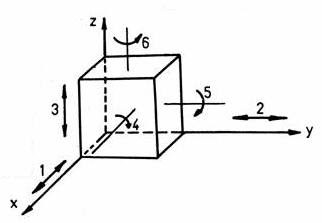 Şekil  1: Her üç eksende öteleme ve dönme olmak üzere 6 farklı hareket
6
Uzuvların serbestlik dereceleri istenilen sayıda sınırlandırılabilir. Uzaysal sistemde kinematik çiftlerin serbestlik dereceleri gösterilirken sembol olarak P harfi kullanılırsa, sınırlandırılan serbestlik derecesi P' ye alt indis olarak yazılmaktadır. 

    Buna göre:

P1: 1 serbestlik derecesi sınırlandırılmış kinematik çift sayısı,
P2: 2 serbestlik derecesi sınırlandırılmış kinematik çift sayısı,
P3: 3 serbestlik derecesi sınırlandırılmış kinematik çift sayısı,
P4: 4 serbestlik derecesi sınırlandırılmış kinematik çift sayısı,
P5: 5 serbestlik derecesi sınırlandırılmış kinematik çift sayısını göstermektedir
7
P1: Bir küre masa üzerine konulursa, kürenin 6 serbestlik derecesinden biri, masa tarafından sınırlandırılmış olur (z eksenindeki öteleme hareketi). Bu şekilde ortaya P1 kinematik çifti çıkar.
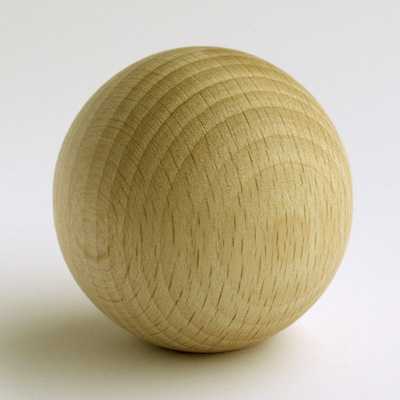 http://www.bilimseloyuncaklar.com/U417,34,ahsap-kure-mekanik.htm
8
P2: Bir silindir masa üzerine konulursa, 2 serbestlik derecesi kısıtlanır (z eksenindeki öteleme hareketi ve y eksenindeki dönme hareketi).
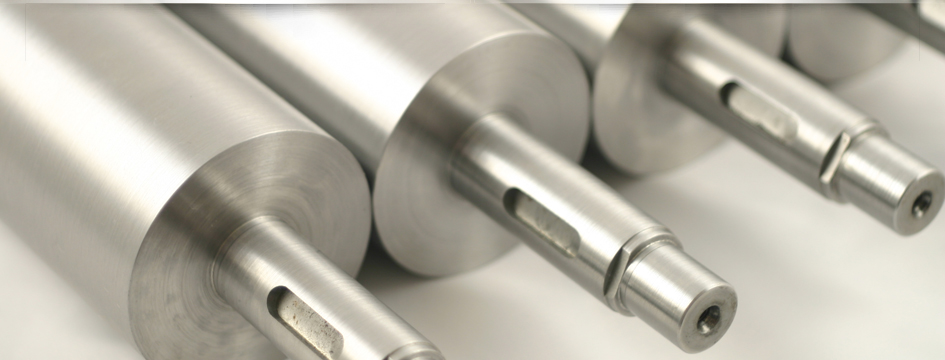 http://www.opserltd.com/category/uncategorized/
9
P3: Bir küre başka bir kürenin içine yerleştirilirse, kürenin 3 öteleme hareketi olur. Sadece 3 eksende dönme hareketi yapabilir.
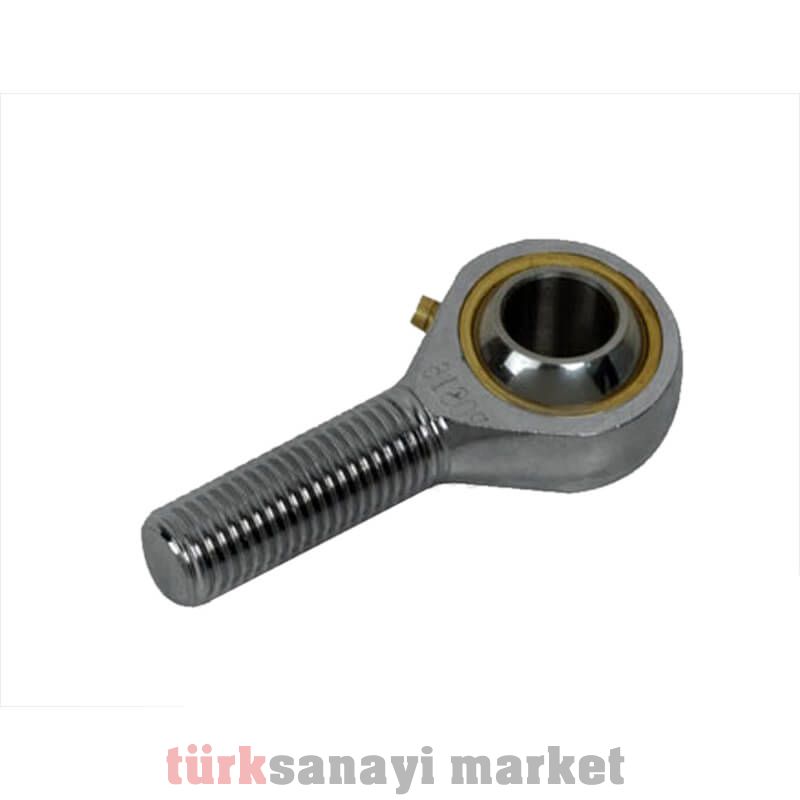 https://www.turksanayimarket.com/hrdavat/mafsallar/
10
P4: Silindir içine yerleştirilen bir milin 4 serbestlik derecesi sınırlanır. Sadece x ekseni doğrultusunda öteleme ve dönme hareketi yapabilir.
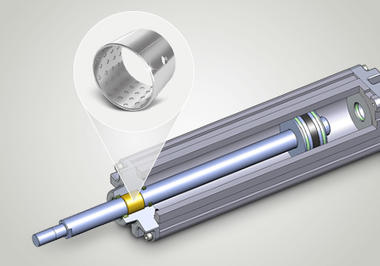 https://www.permaglide.com/tr/ks-permaglider/uygulama-oernekleri/pnoematik-silindir/
11
P5: Dikdörtgen bir kanal içine yerleştirilen dikdörtgen bir çubukta 5 serbestlik derecesi kısıtlanır.
12
https://commons.wikimedia.org/wiki/File:Modele_cinematique_corps_humain.svg